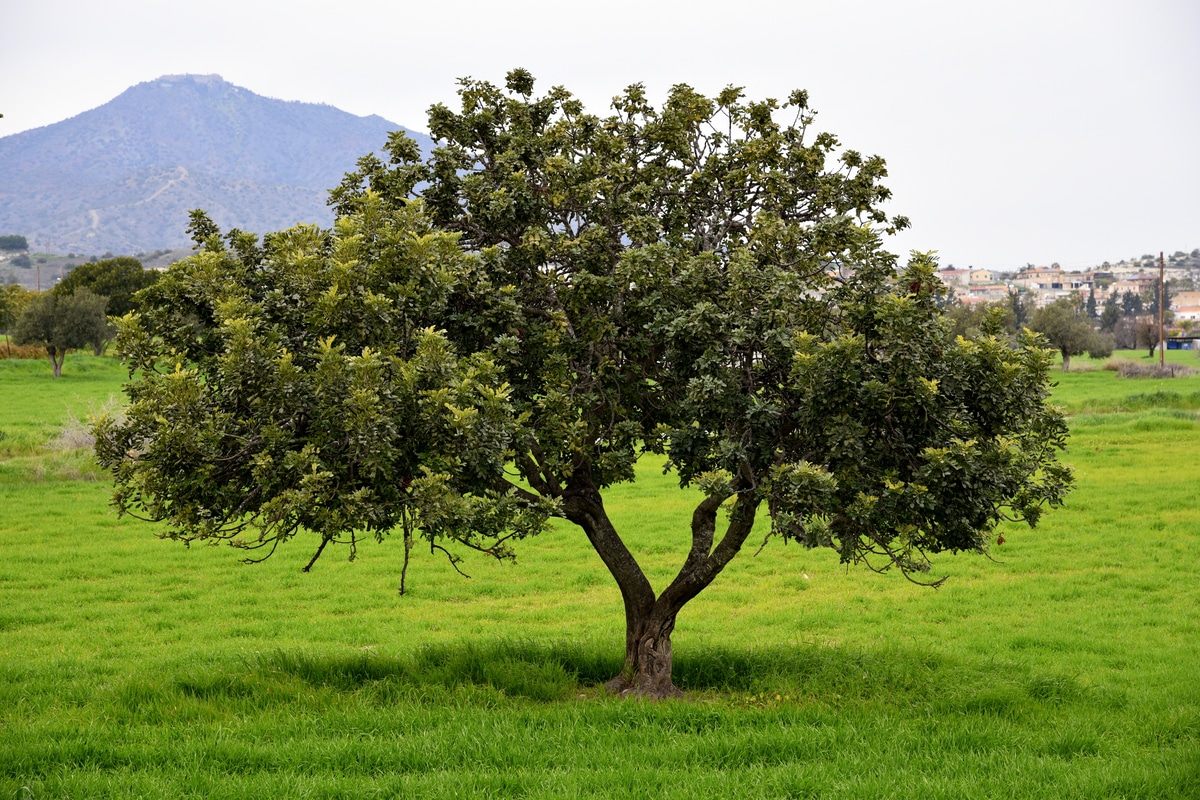 Carrubo
Ceratonia siliqua (L.)
A cura di:
Sara Magazzile
Olimpia Molajoni
Charlotte Sas Linares
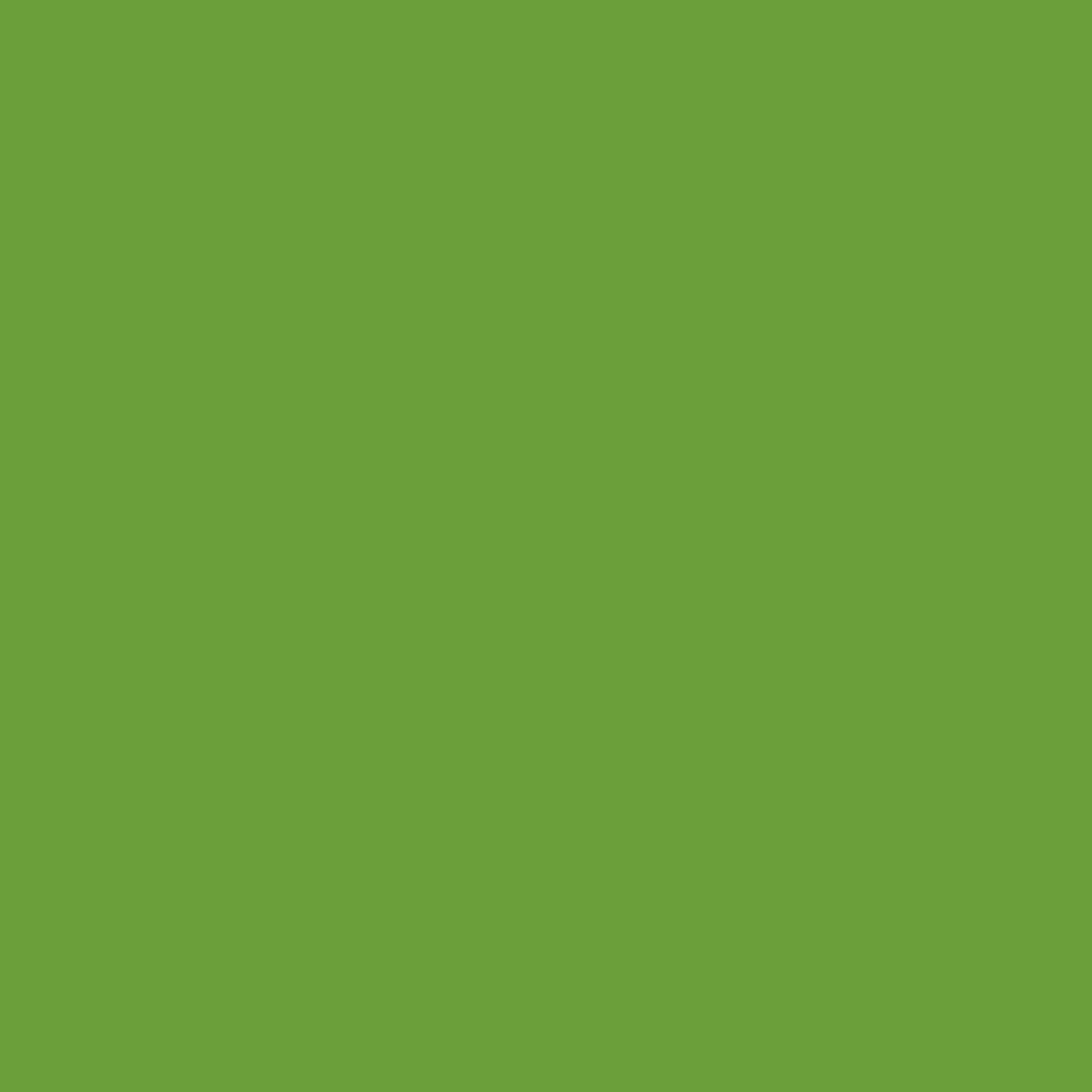 Classificazione
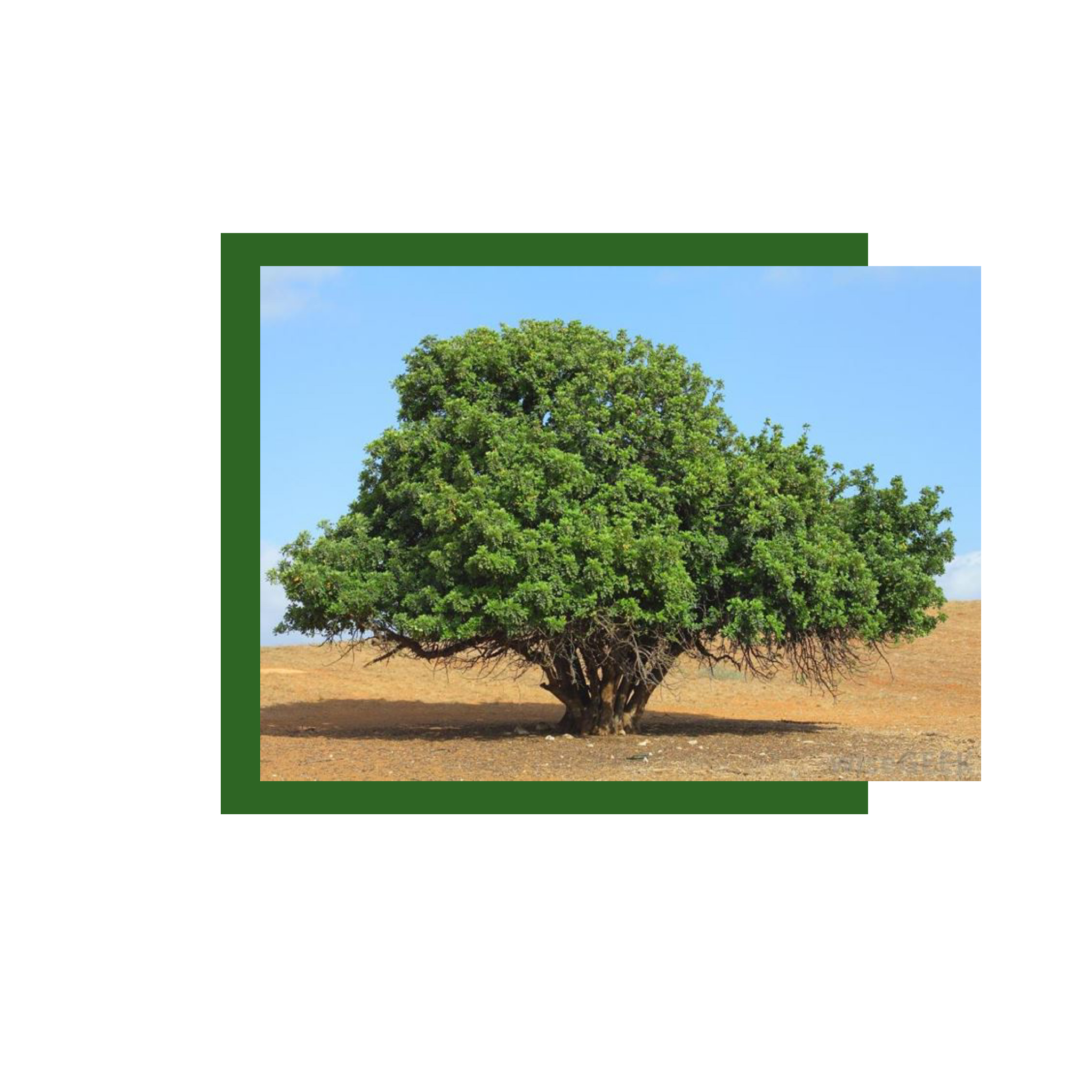 Famiglia: Fabaceae
Genere: Ceratonia
Angiosperma
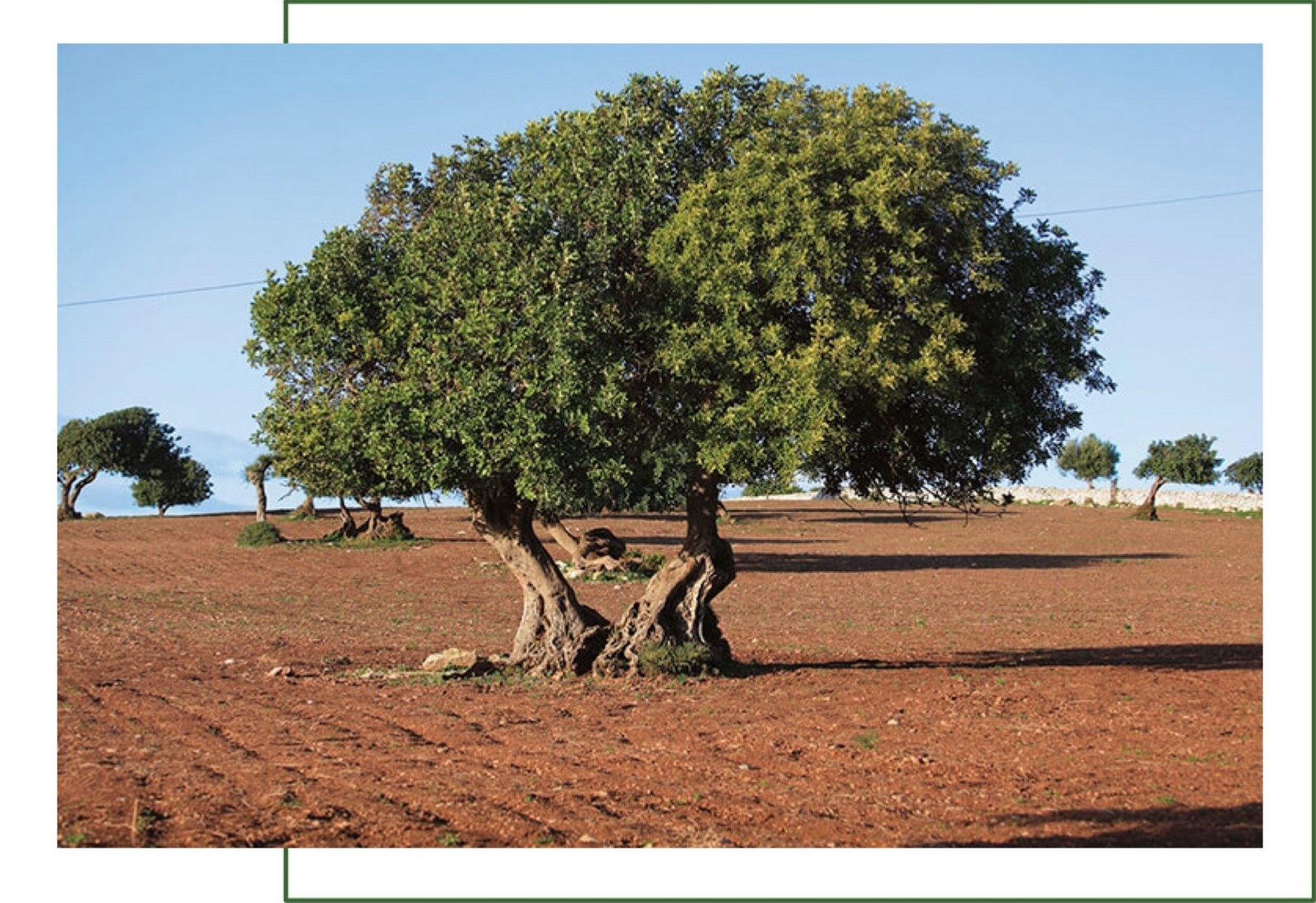 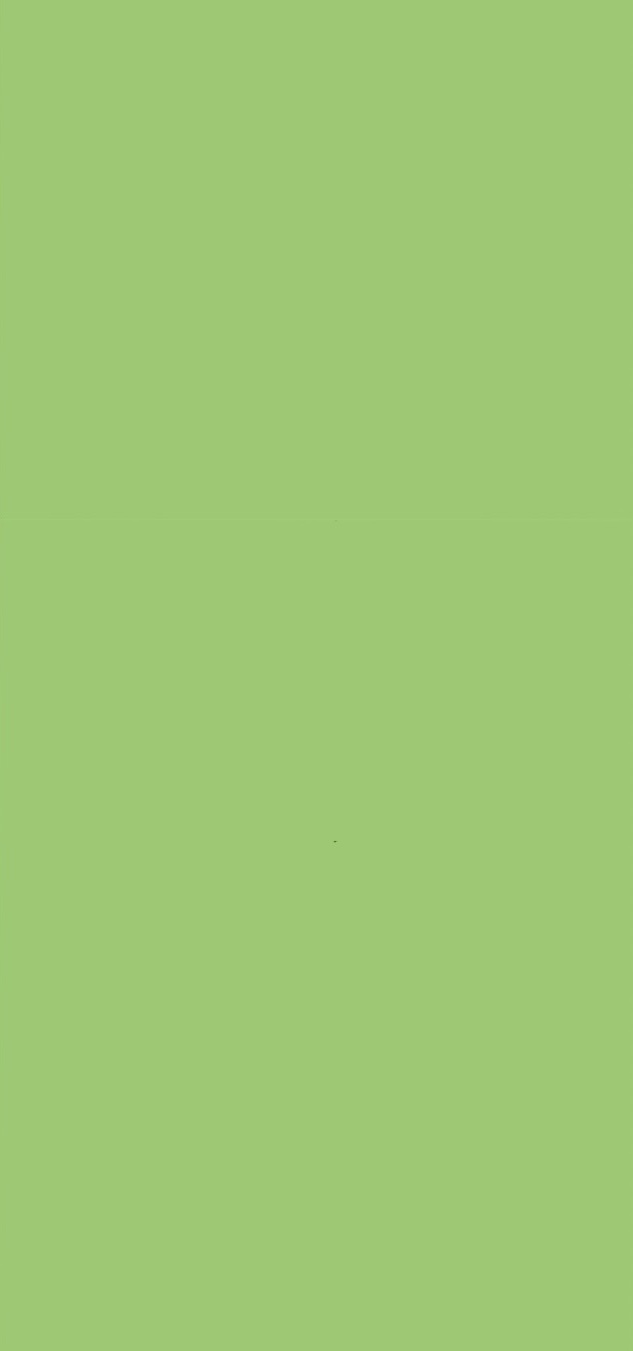 Origine
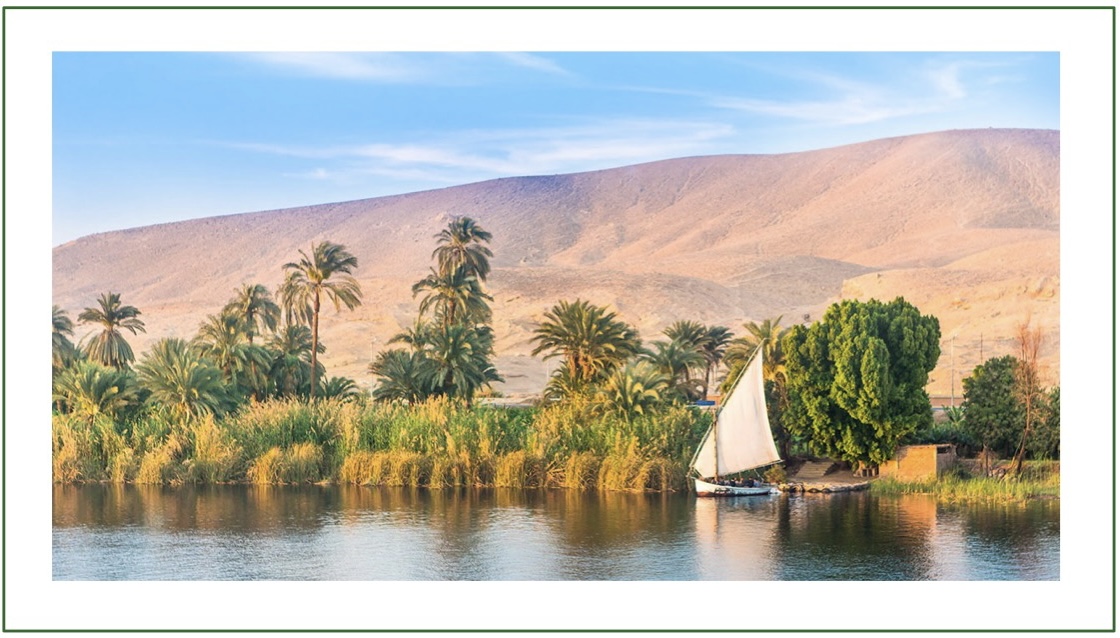 Regioni sud-orientali dell'Europa e del Medio Oriente
Testimonianze risalenti all'antico Egitto
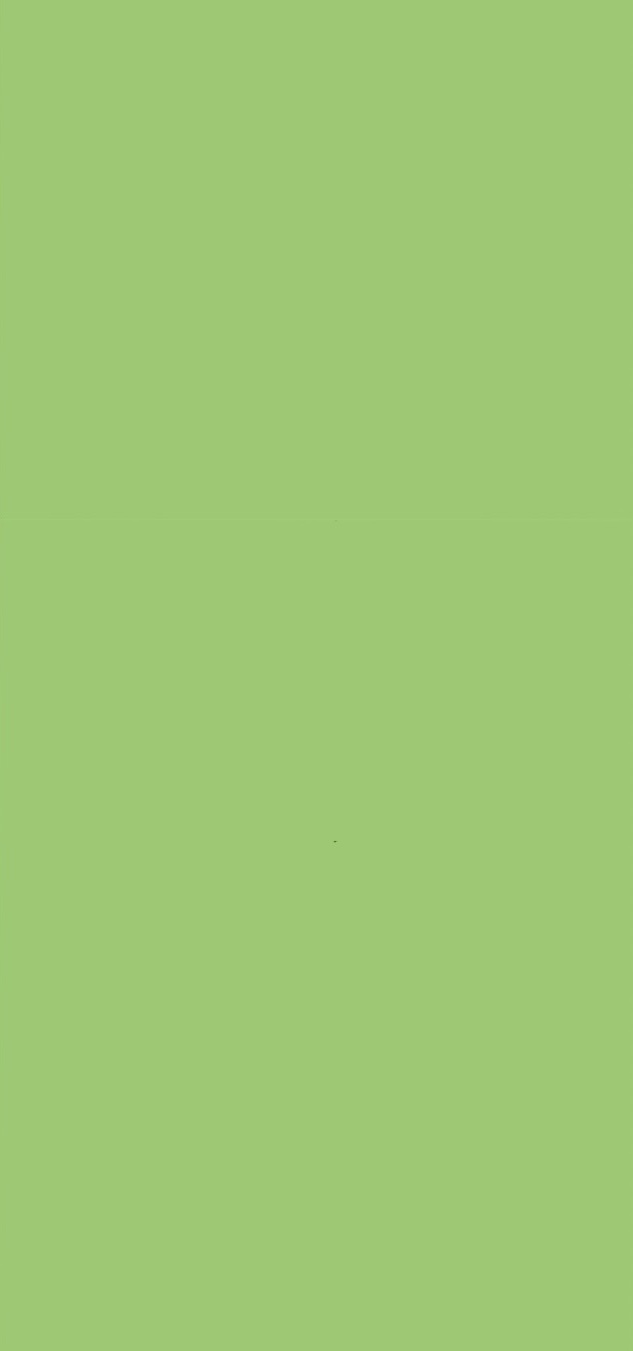 Curiosità
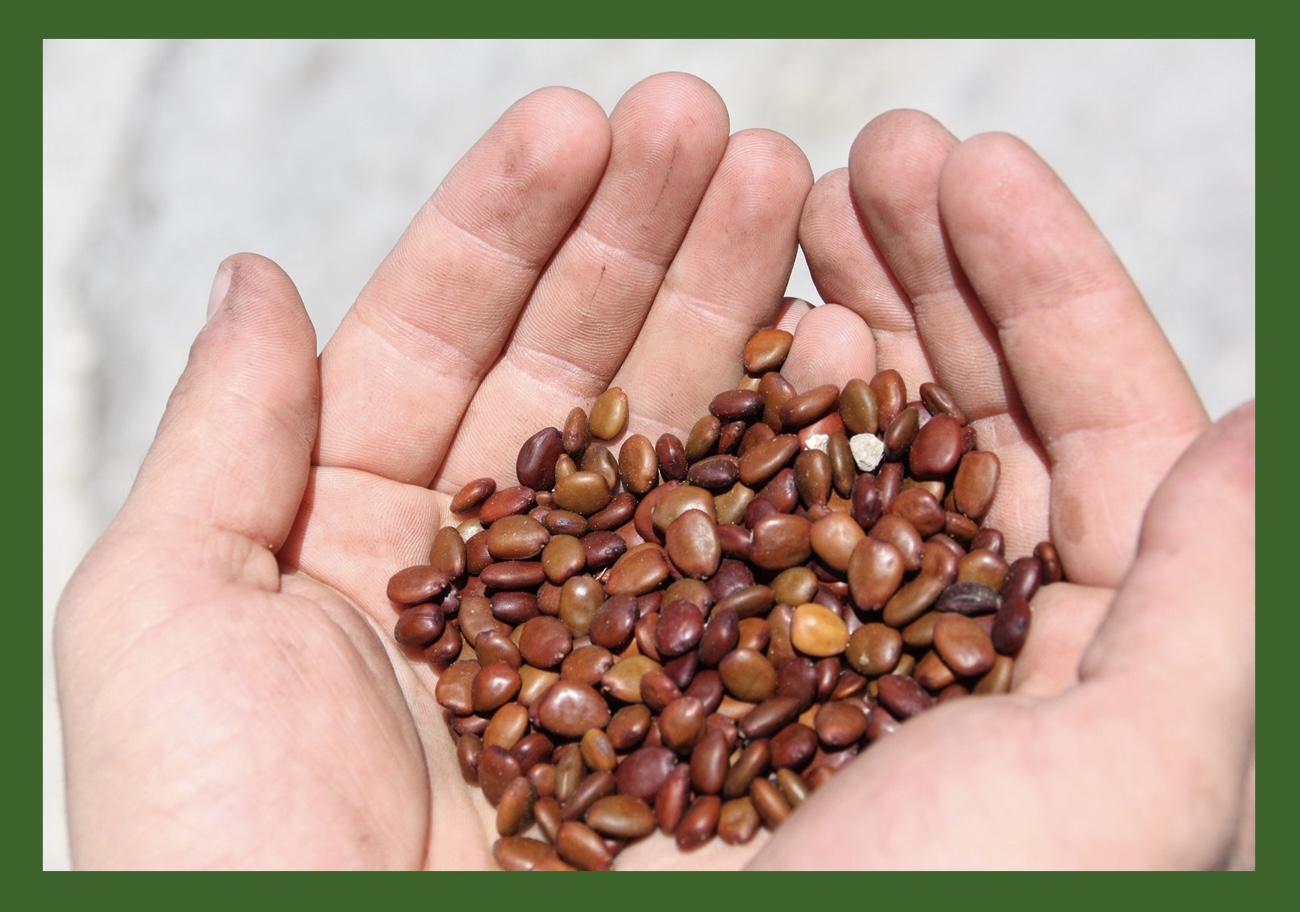 I semi del carrubo vengono anche chiamati carati per via della loro uniformità in peso (0,2 g)
Pane di San Giovanni
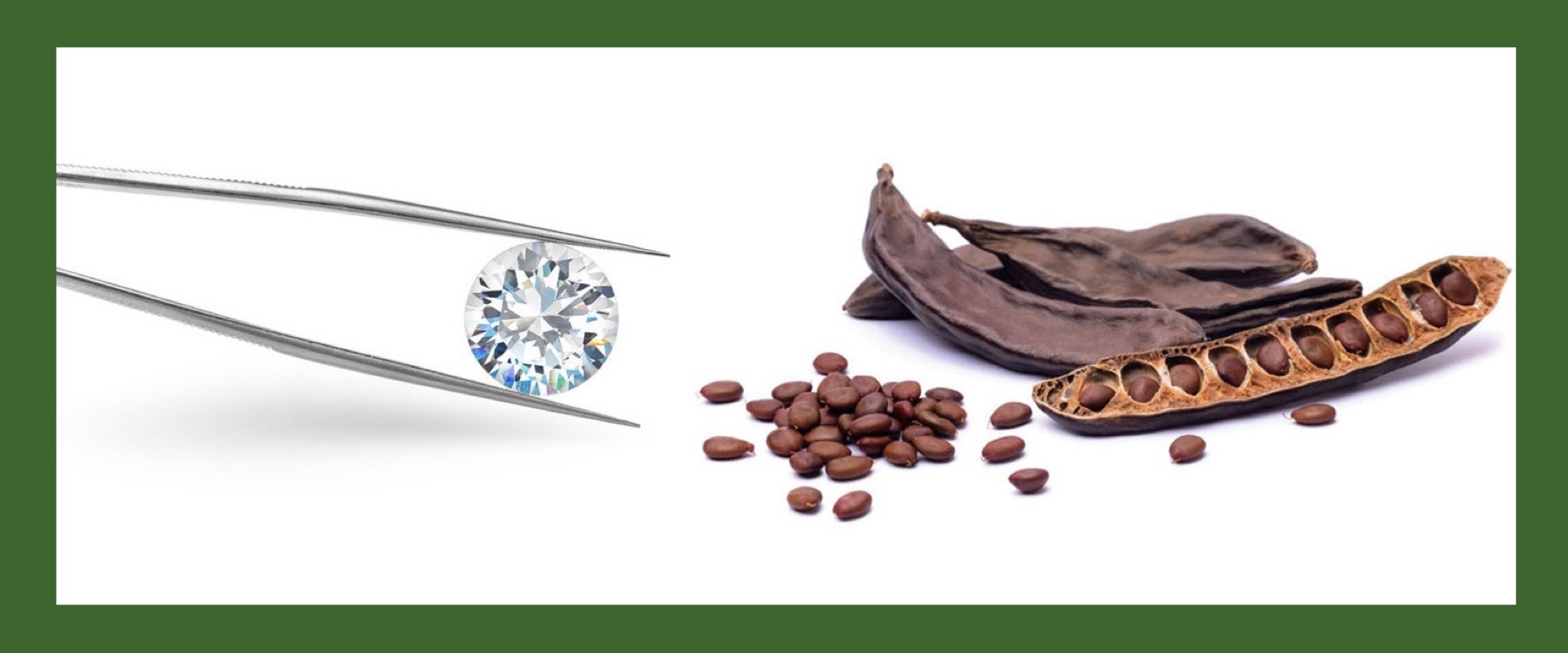 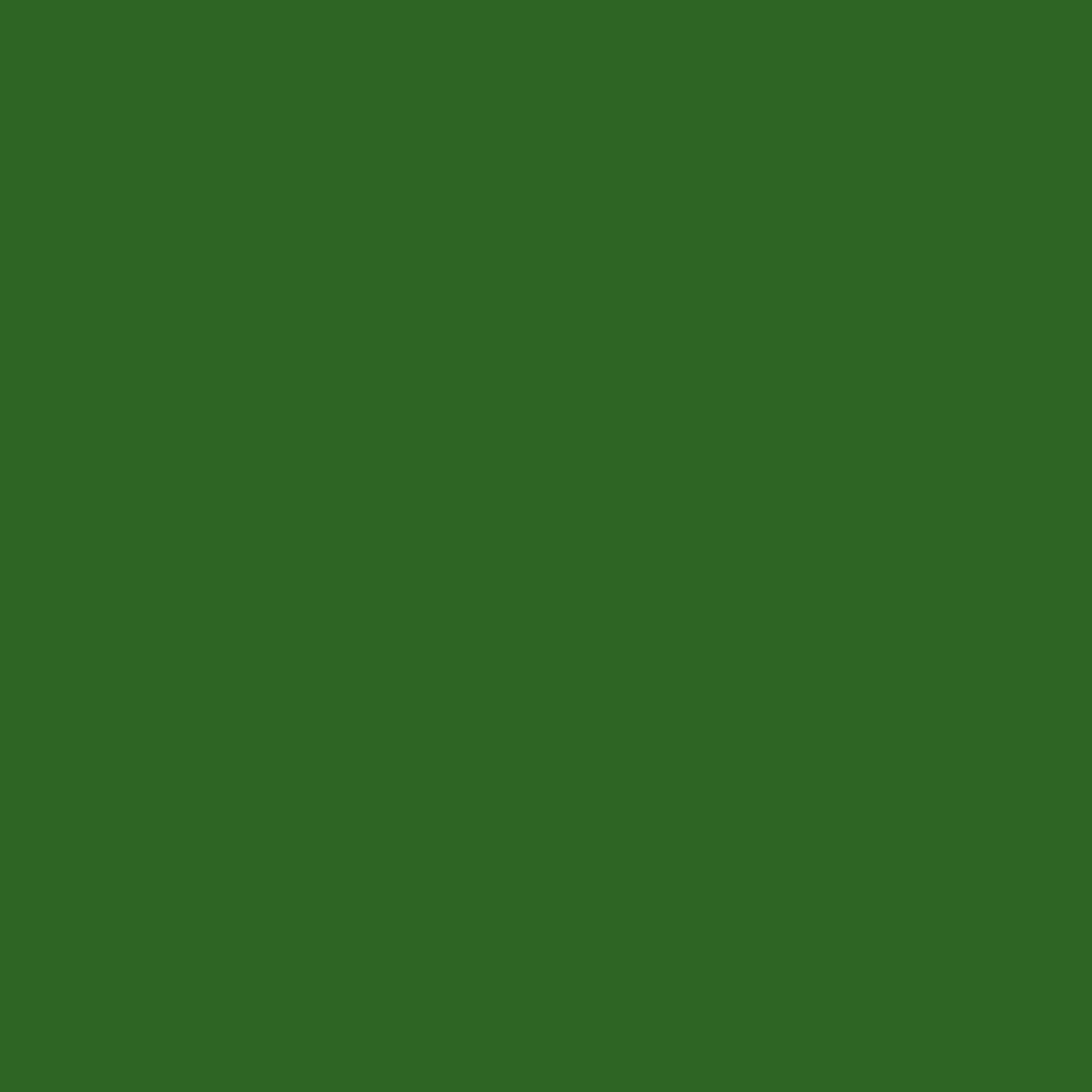 Caratteristiche
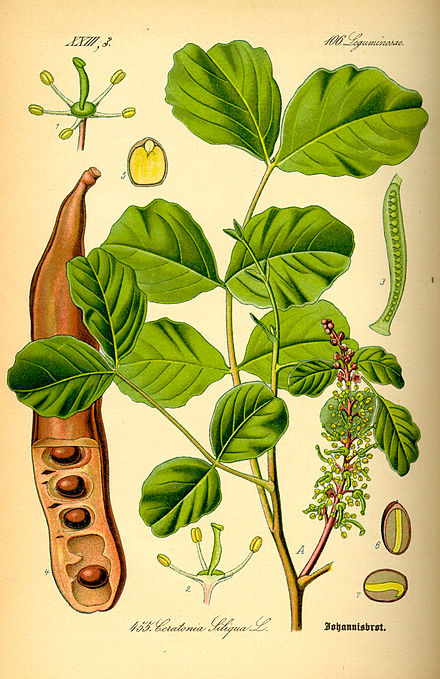 Albero sempreverde dioico
Frutto: baccello (lomento)
Foglia: coriacee, alterne
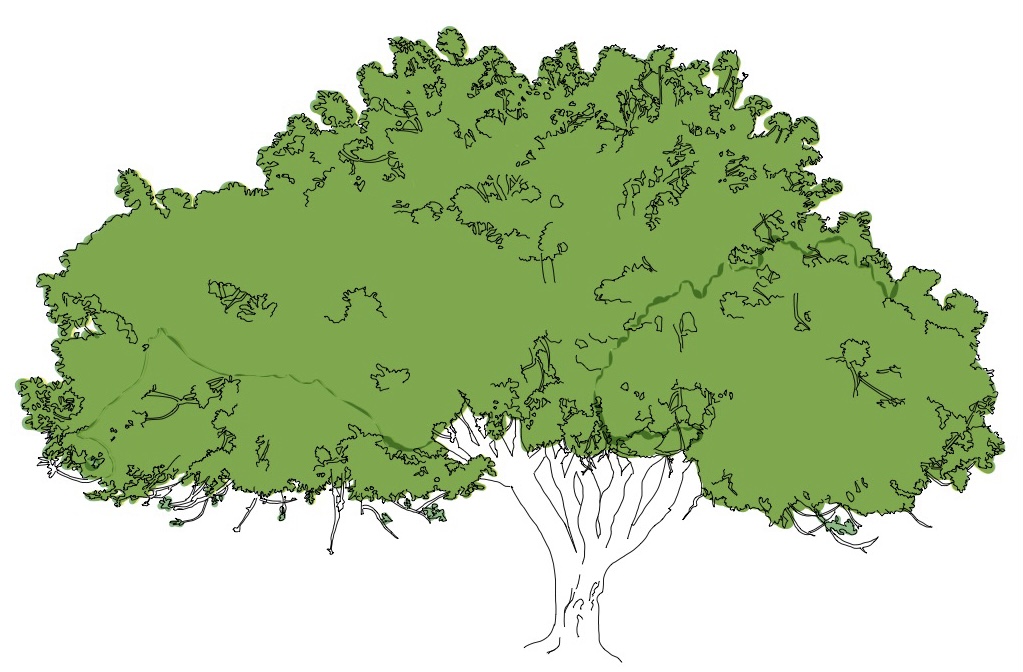 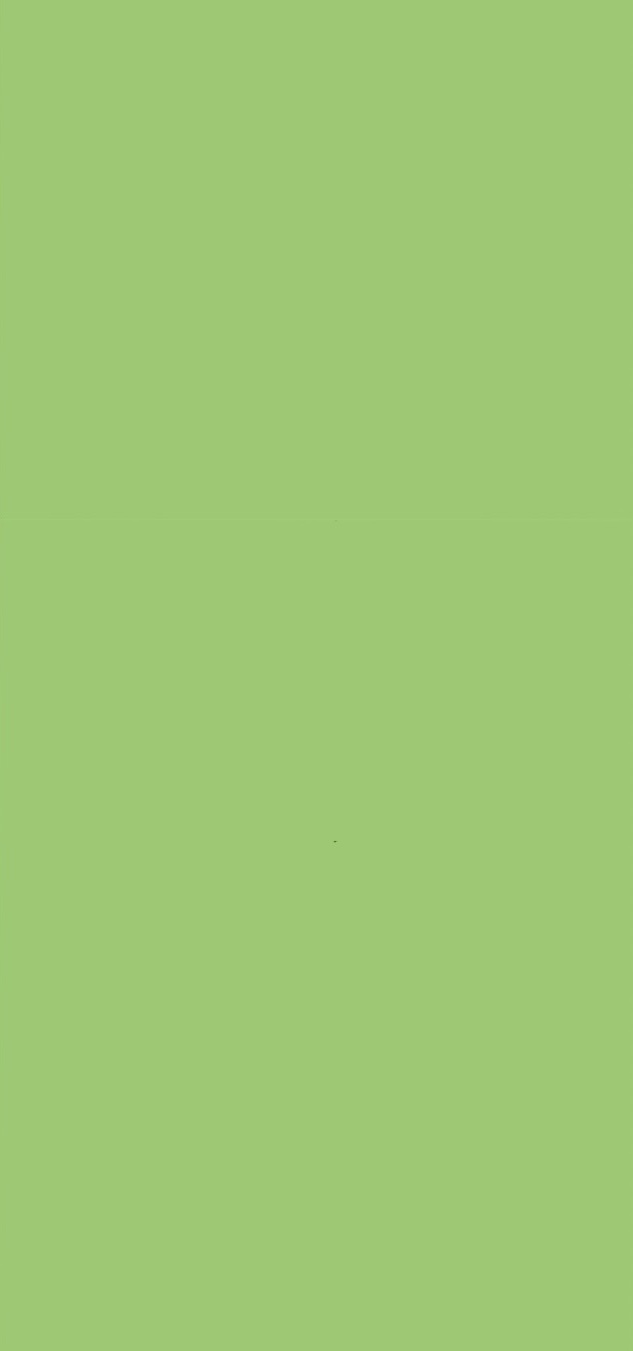 Principi attivi
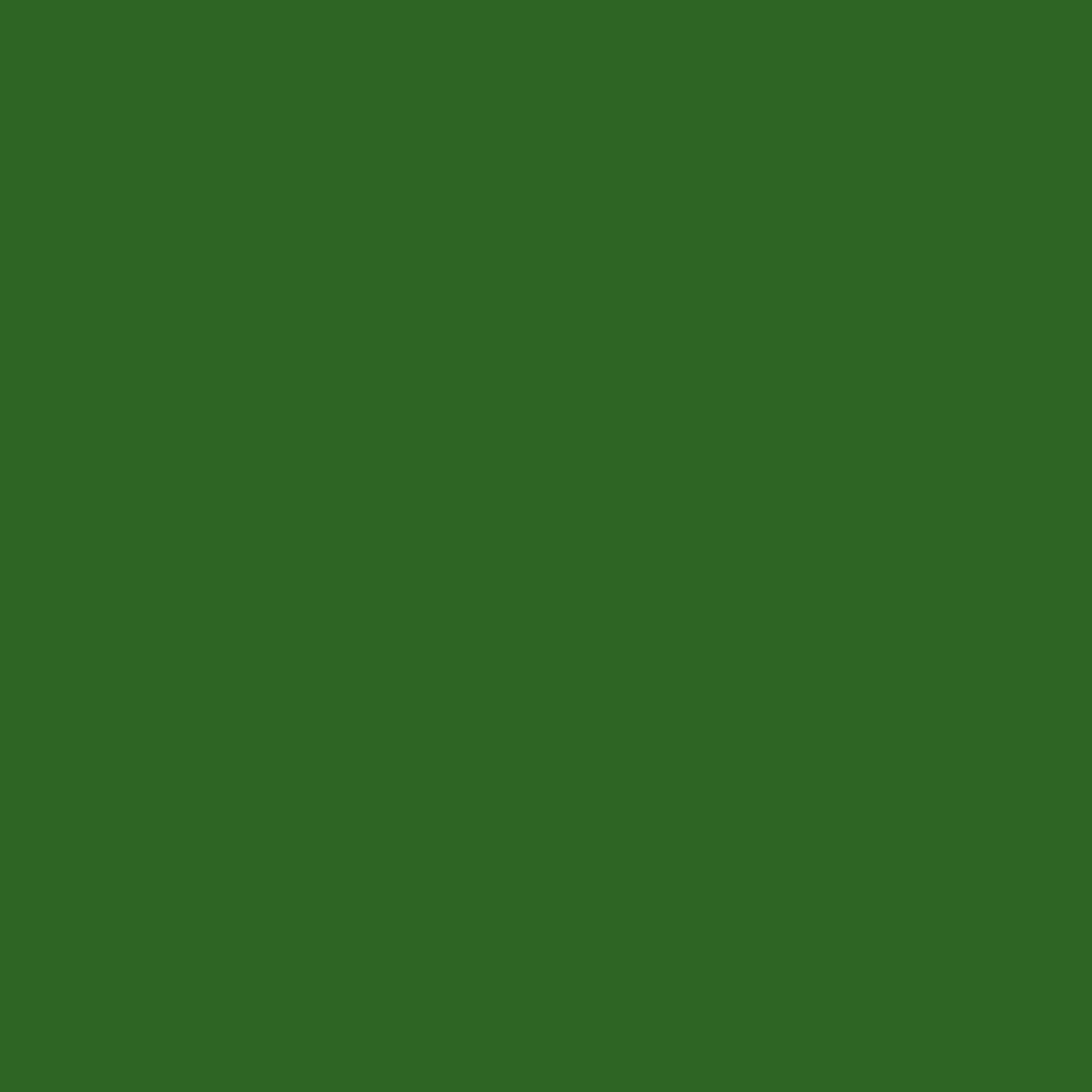 Droga: frutti, semi 
Costituenti: mucillagini (3%), saccarosio e monosaccaridi, vitamine del gruppo B, proteine e diversi minerali
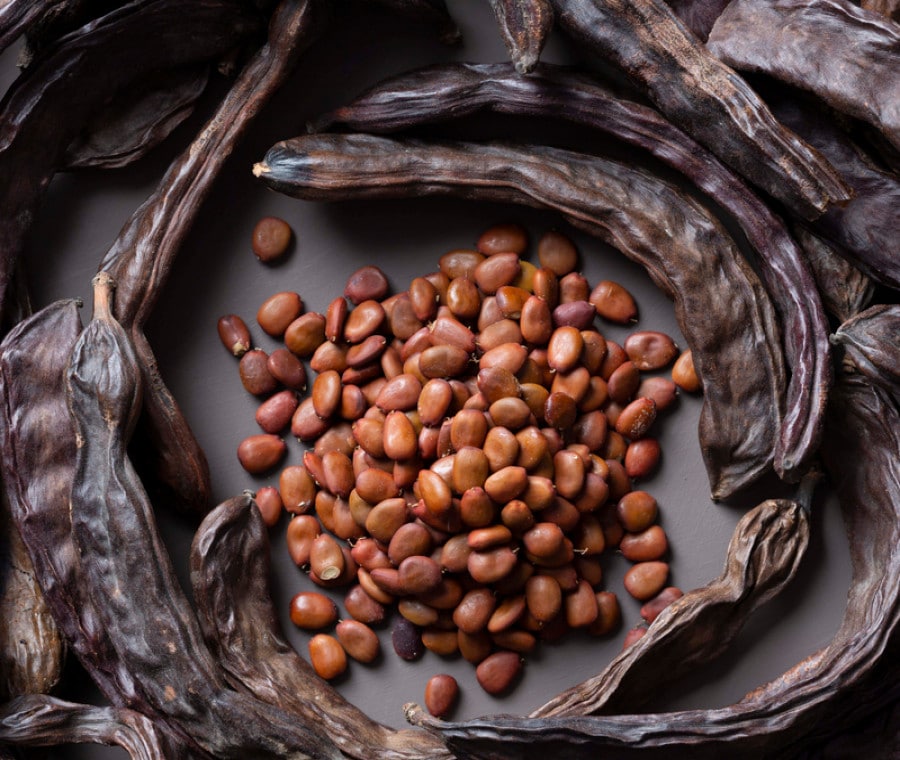 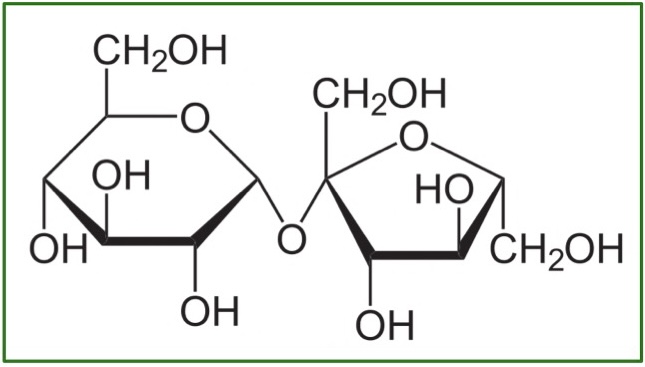 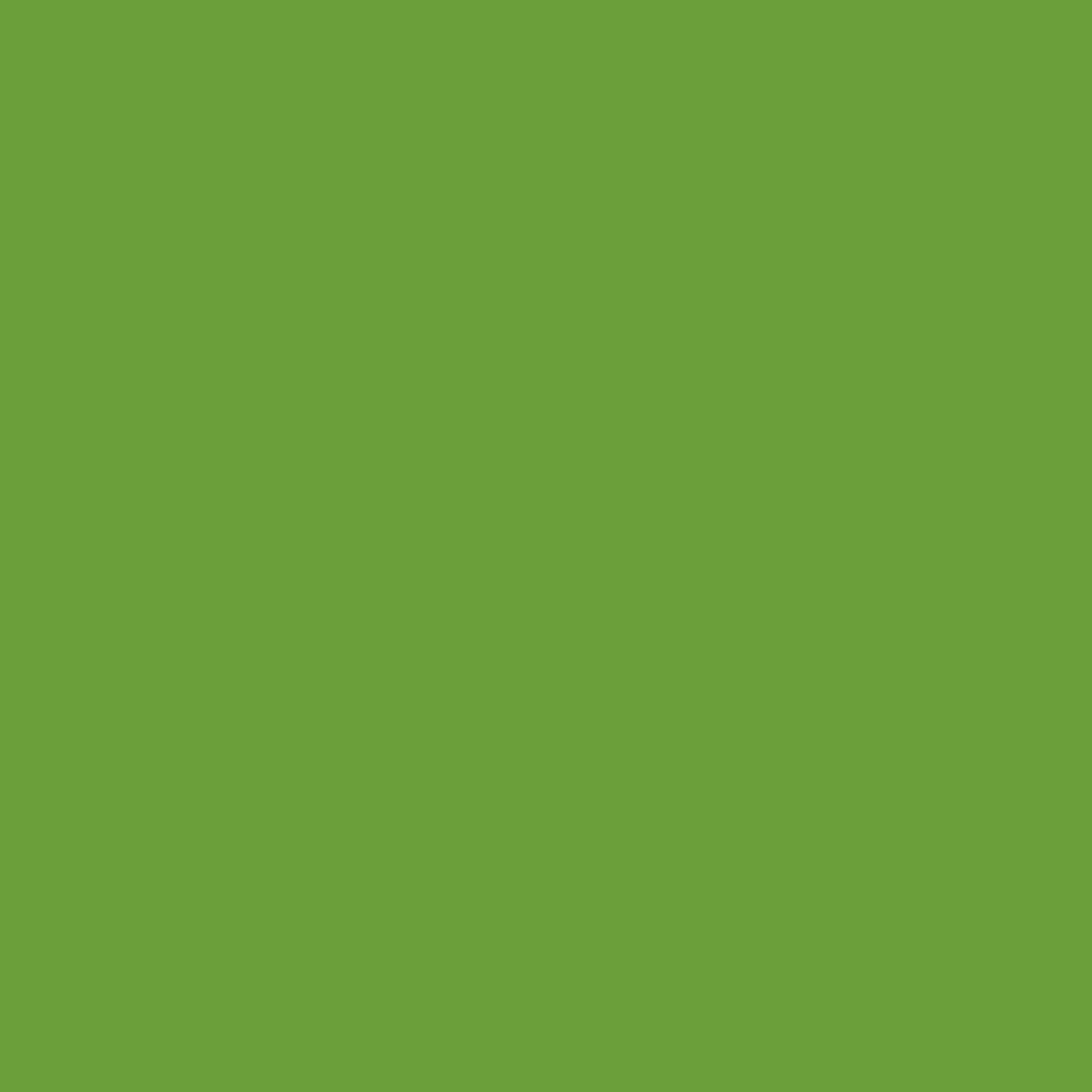 Attività terapeutica
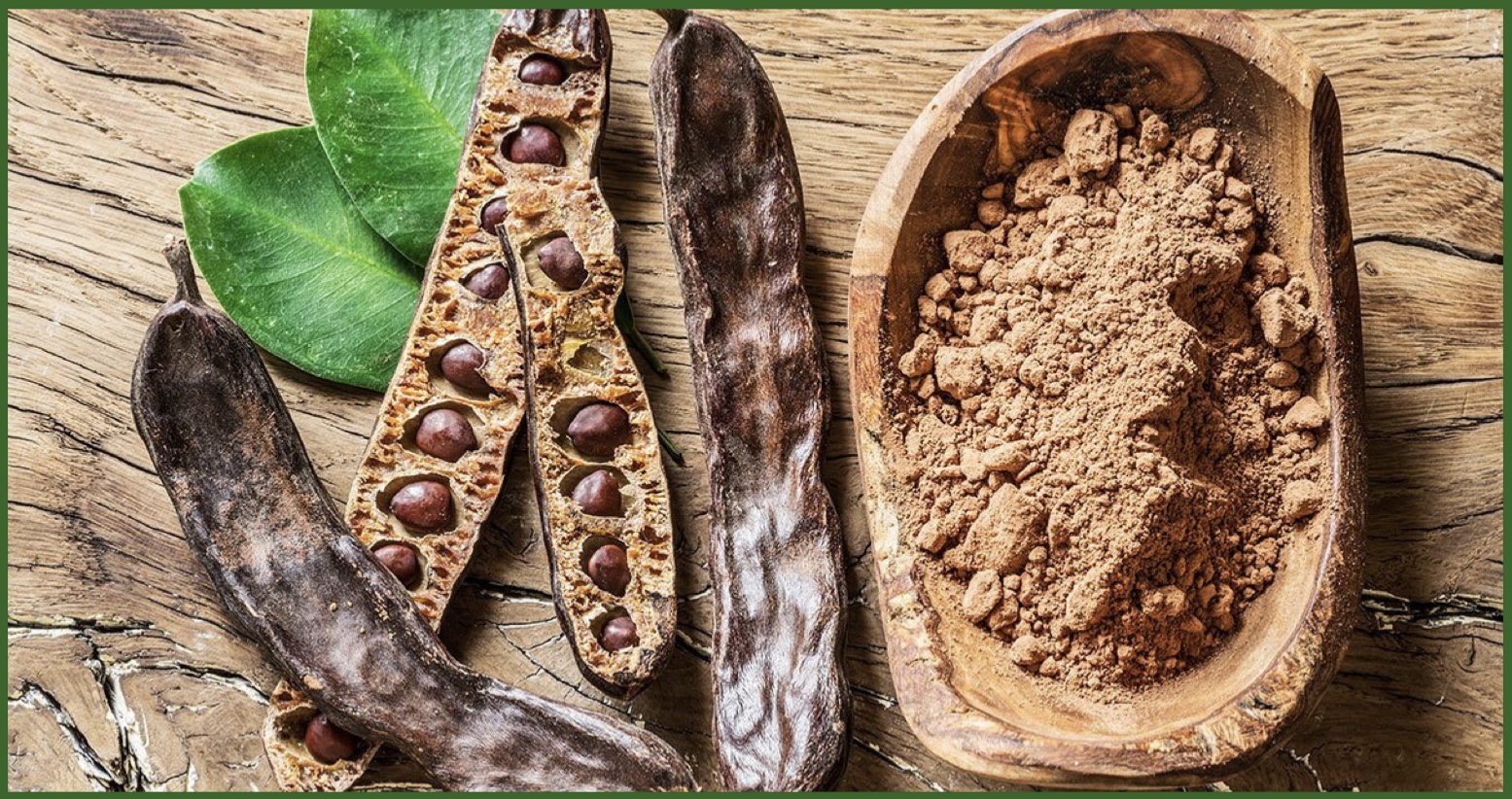 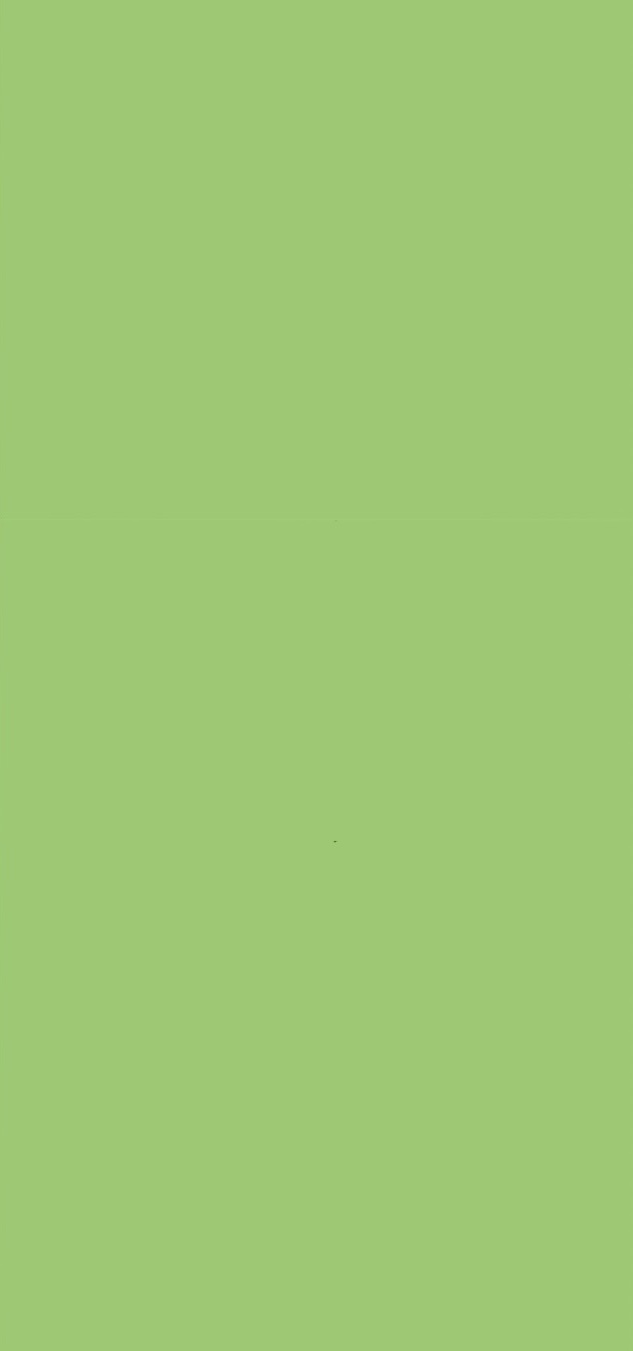 Emolliente
Lassativa
Antiossidante
Antidiarroica
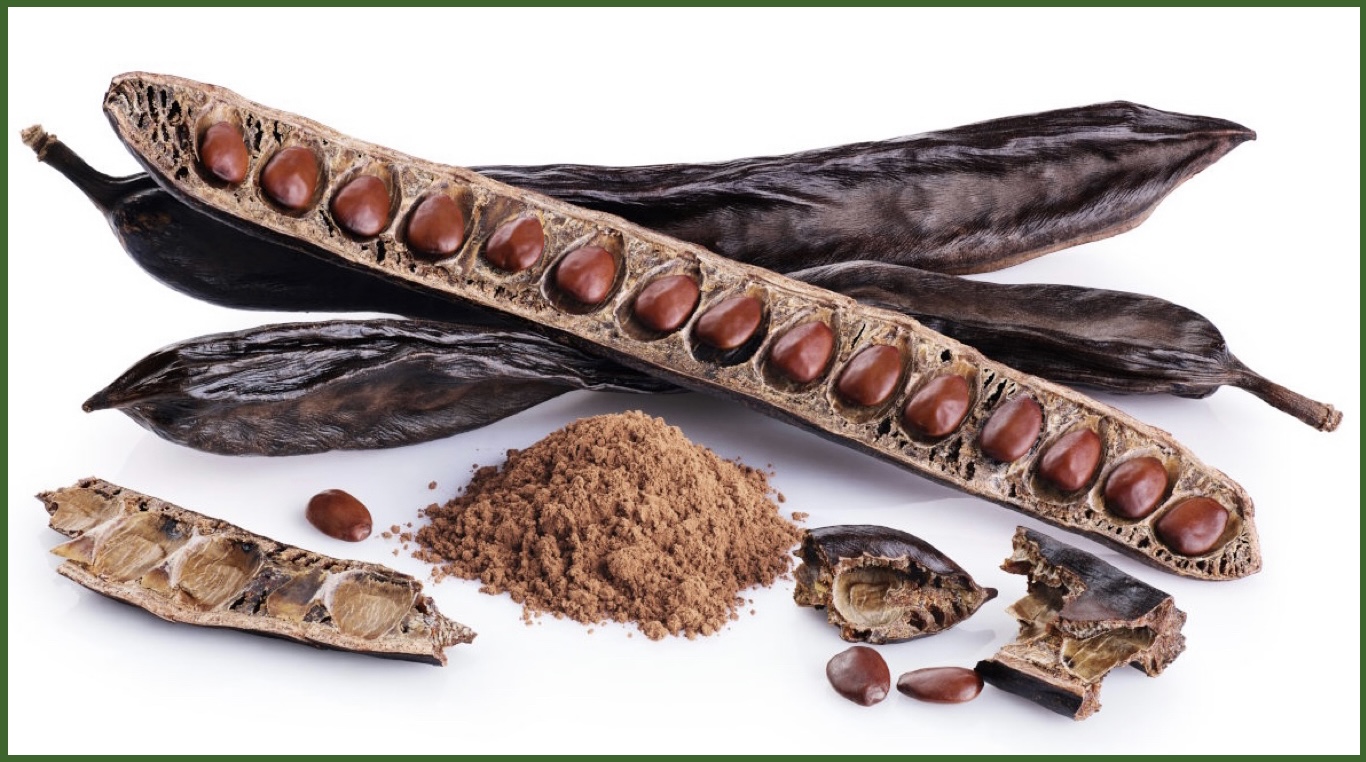 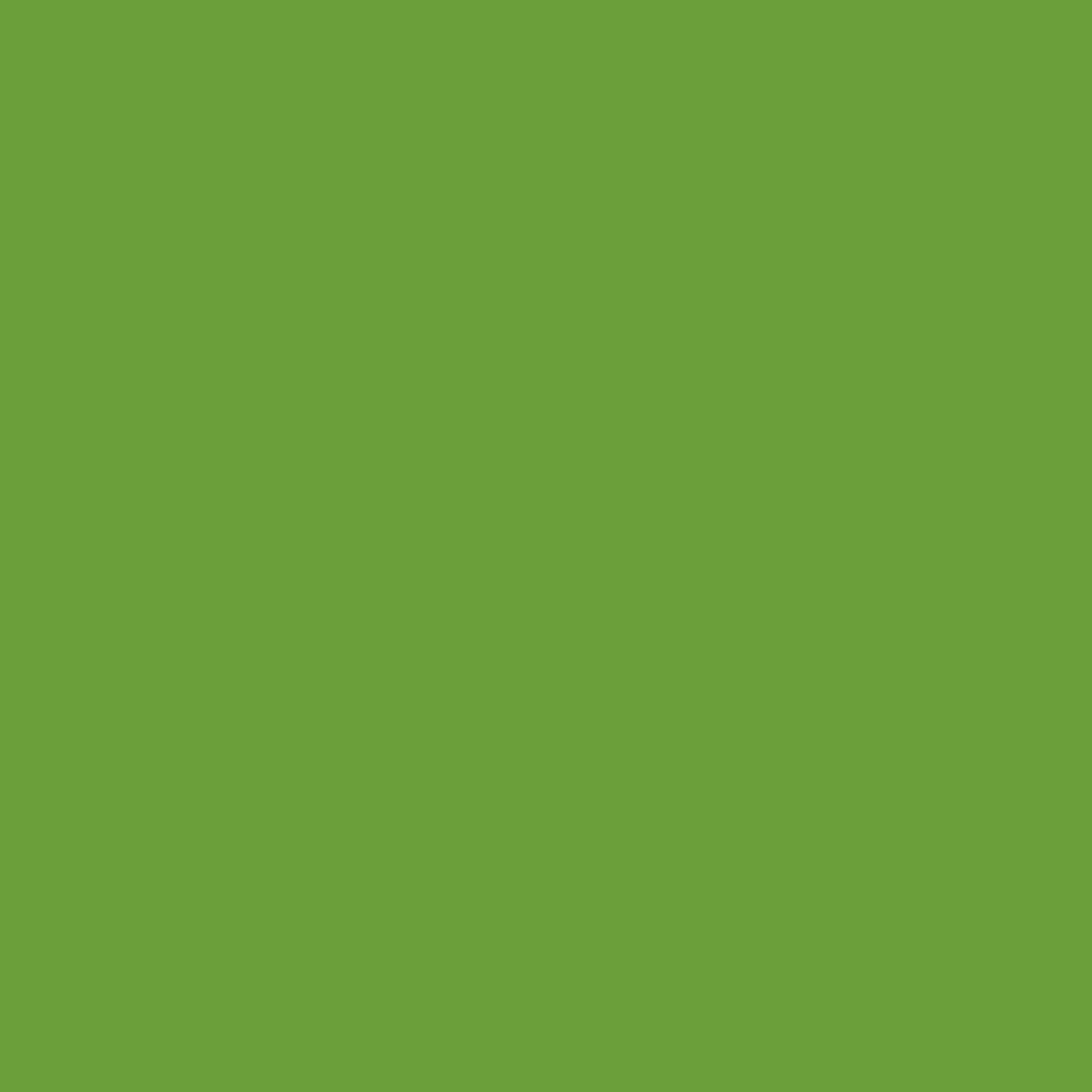 Attività terapeutica
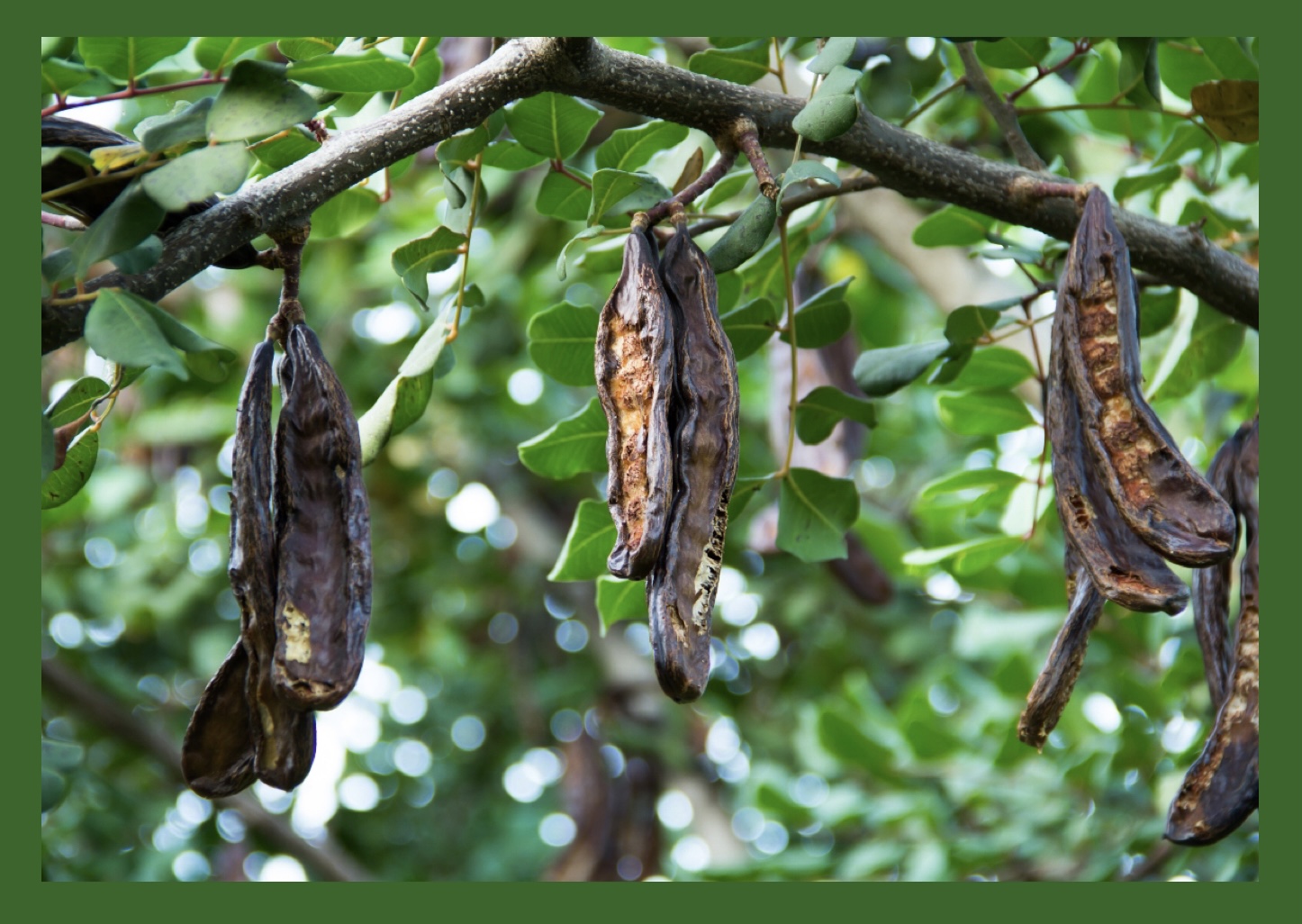 Antinfiammatoria
Antitumorale 
Contrasta glicemia e colesterolo
Stimola l'attività del fegato
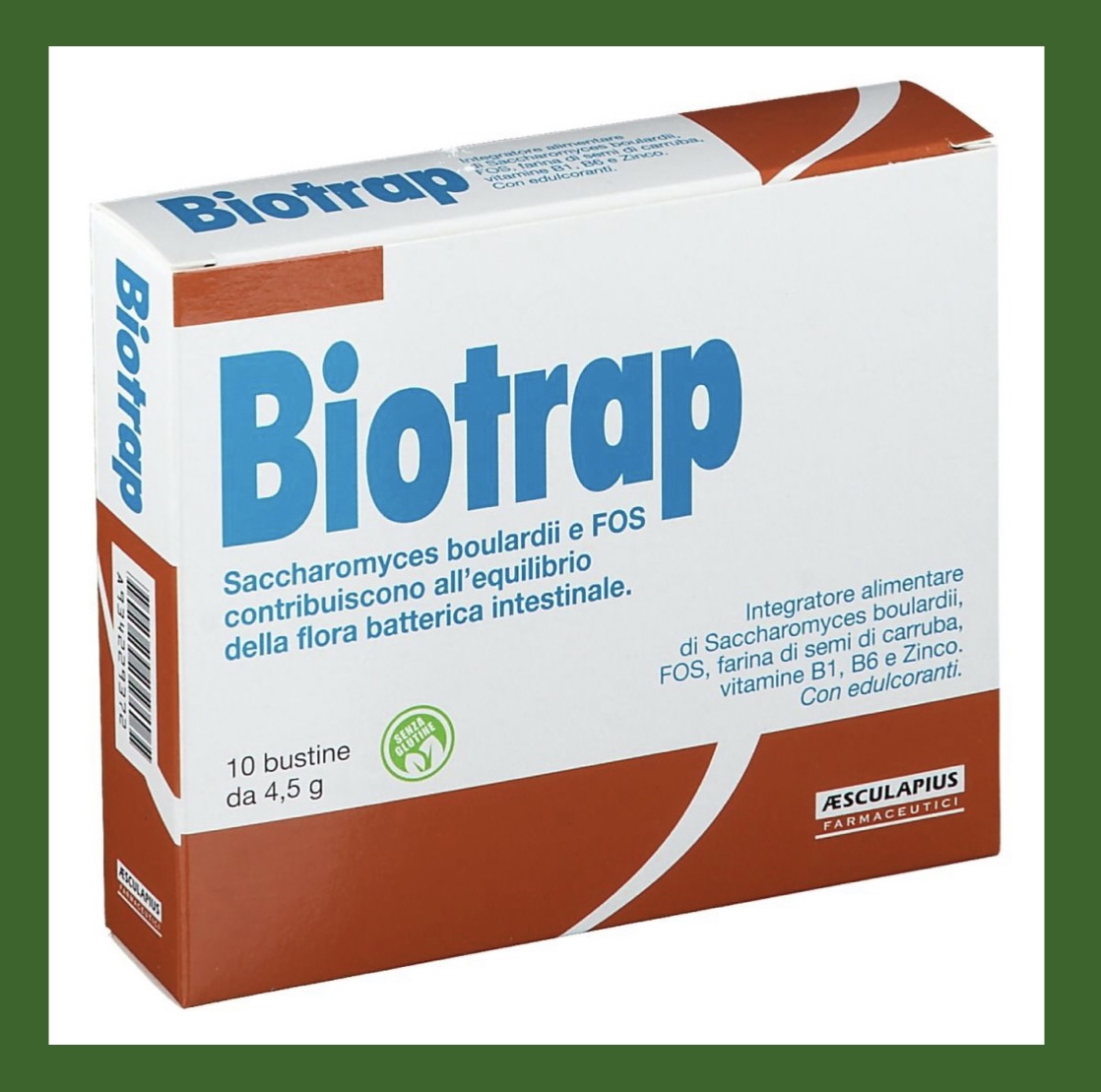 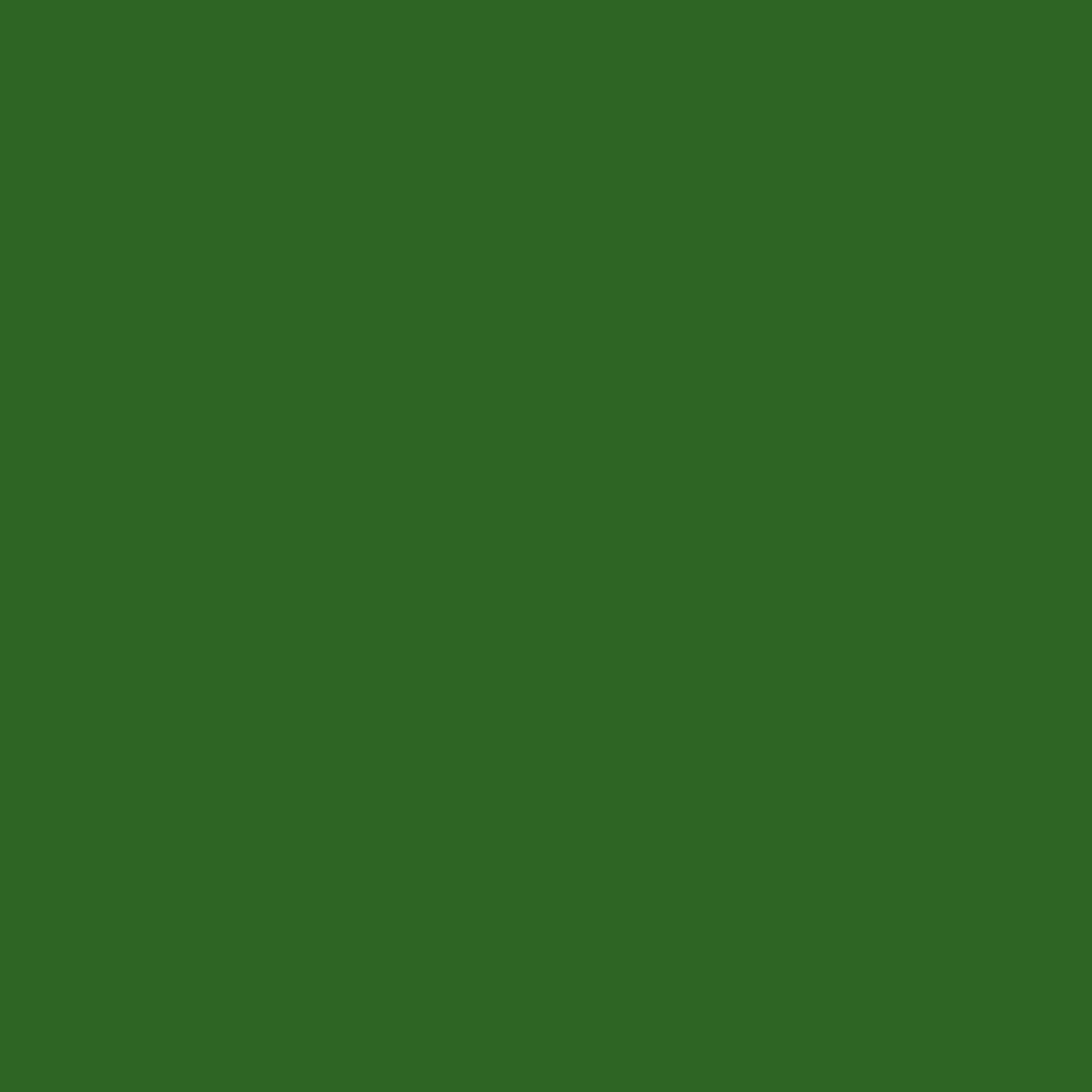 Utilizzi alimentari
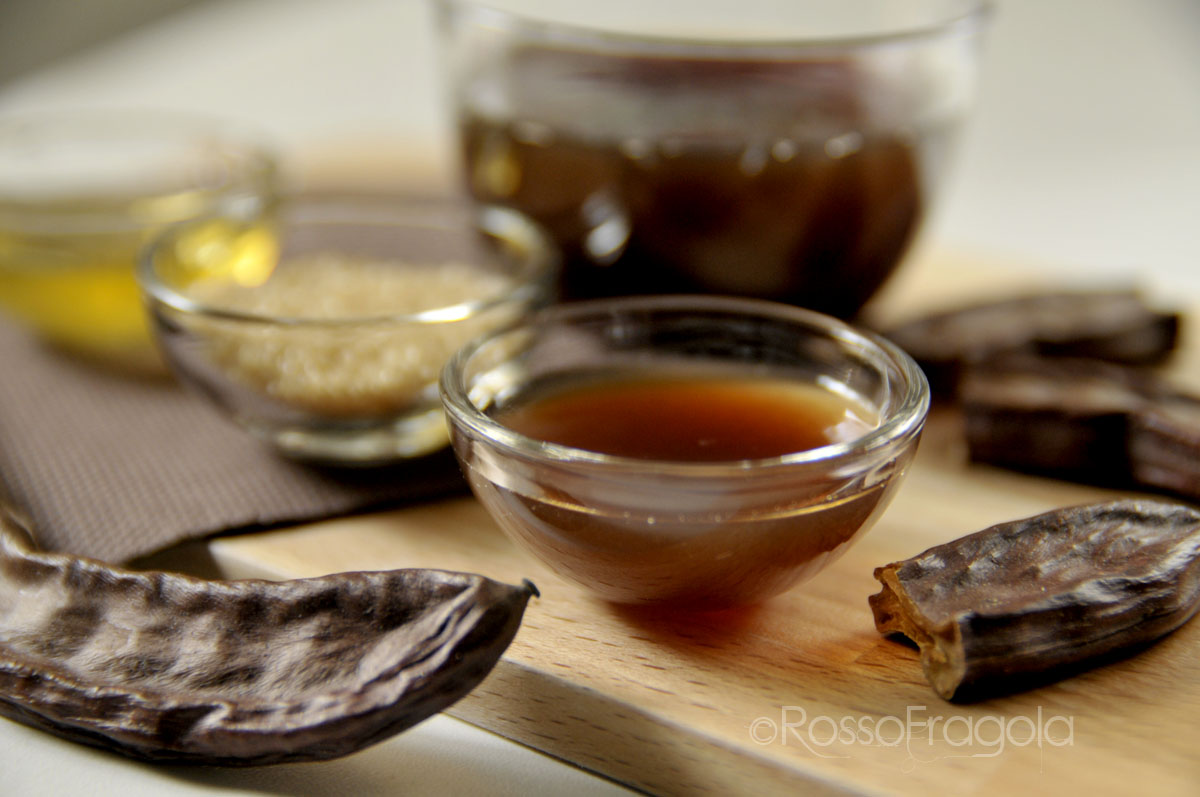 Foglie: infusi (astringenti)
Frutti secchi: antidiarroici ed espettoranti
Frutti freschi: lassativi e diuretici
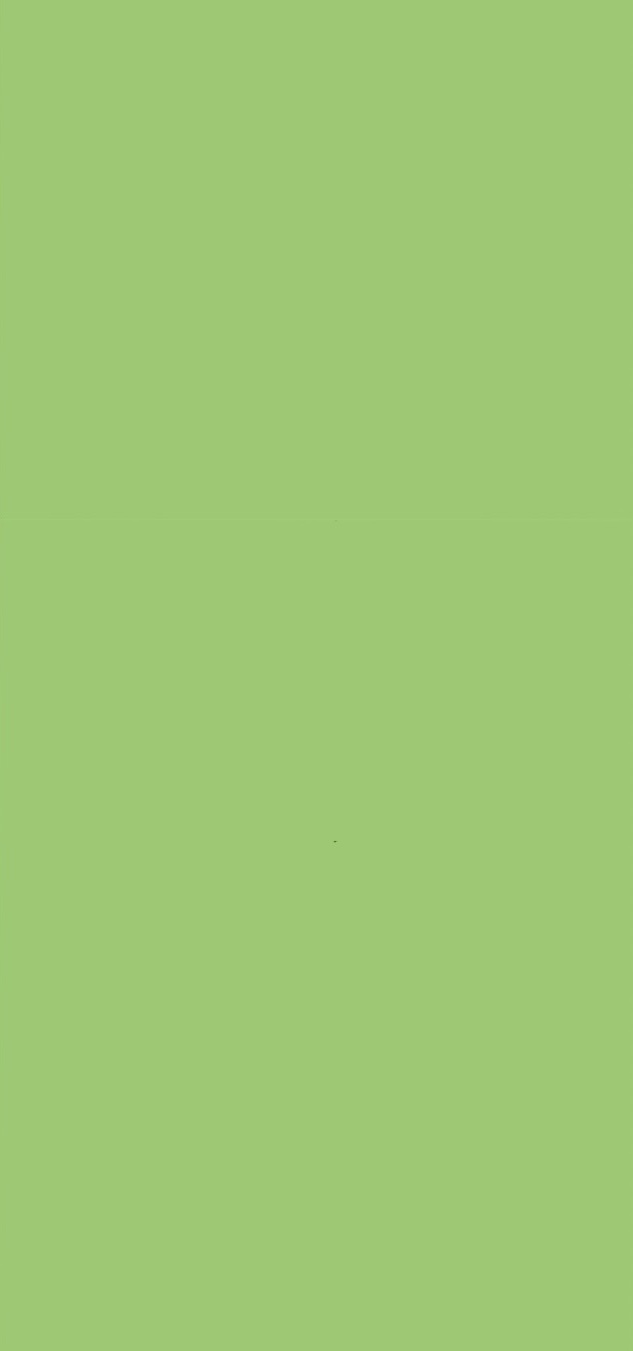 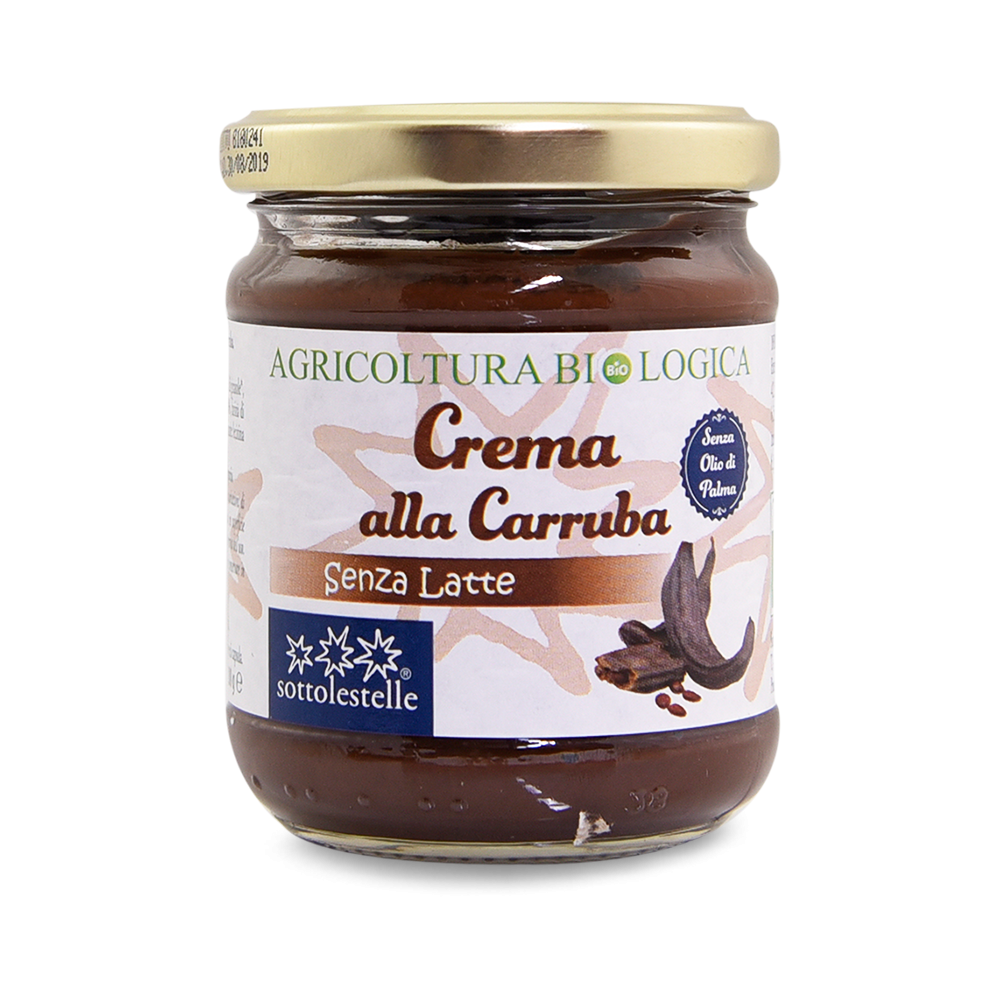 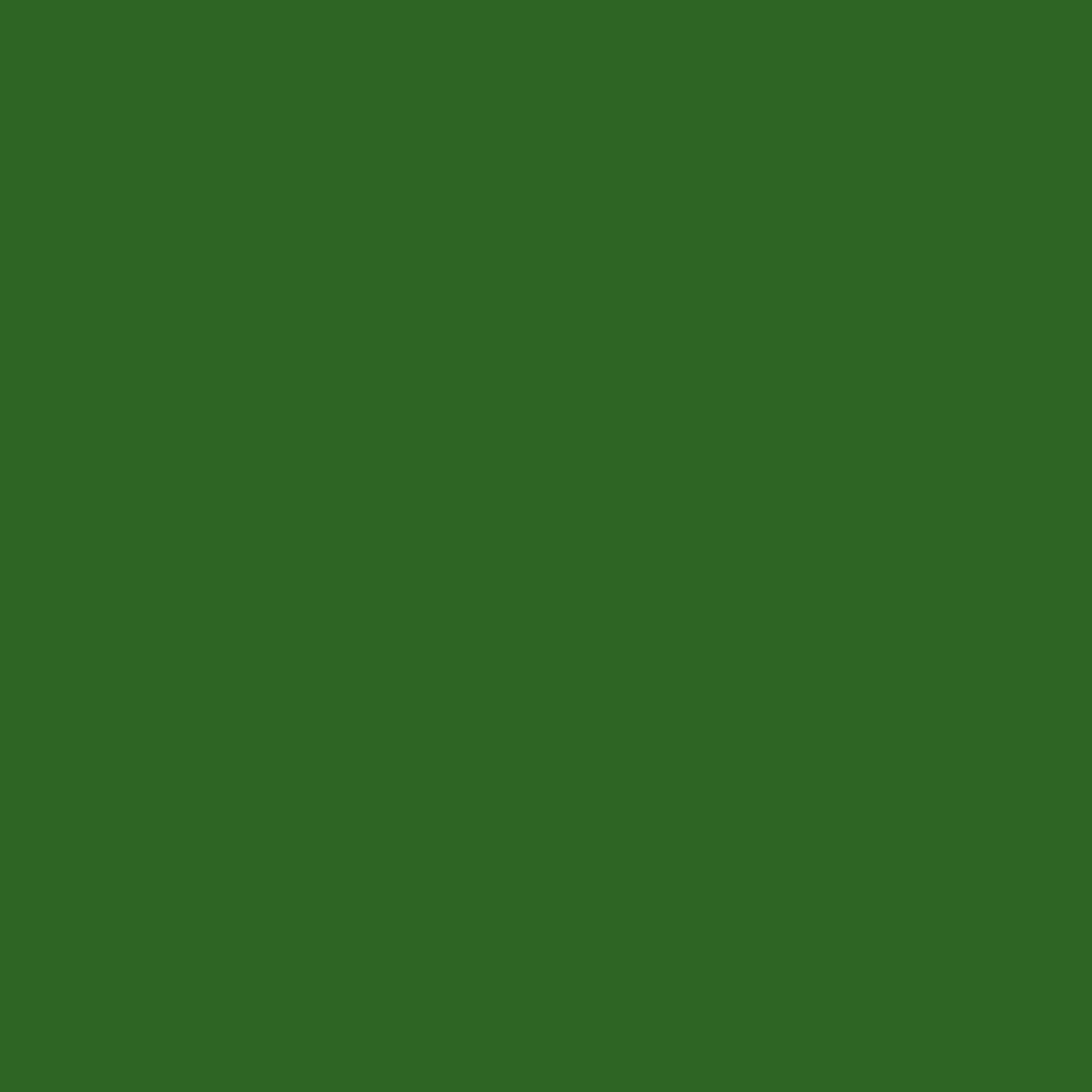 Effetti collaterali
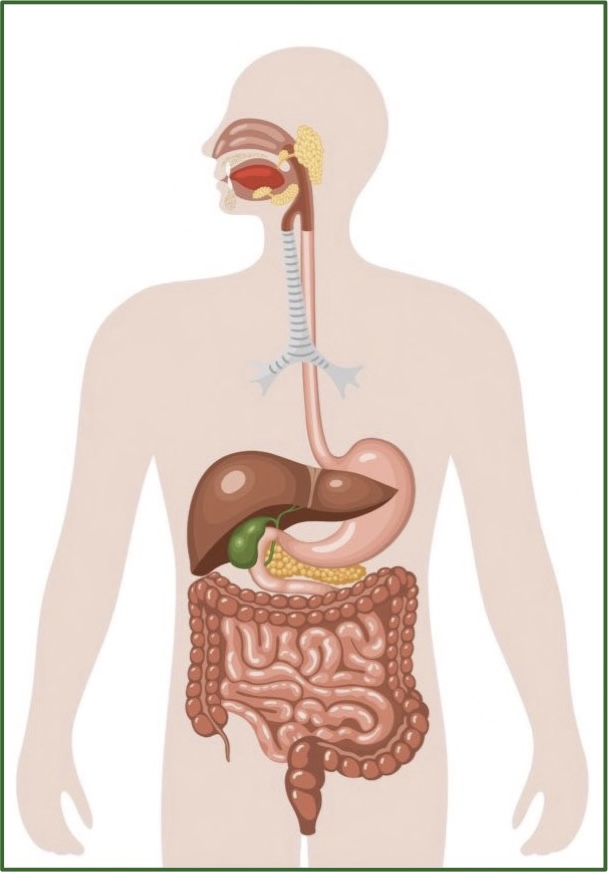 E' buona norma evitarne il consumo eccessivo in caso di:

Gravidanza ed allattamento
Stipsi
Diarrea
Sottopeso